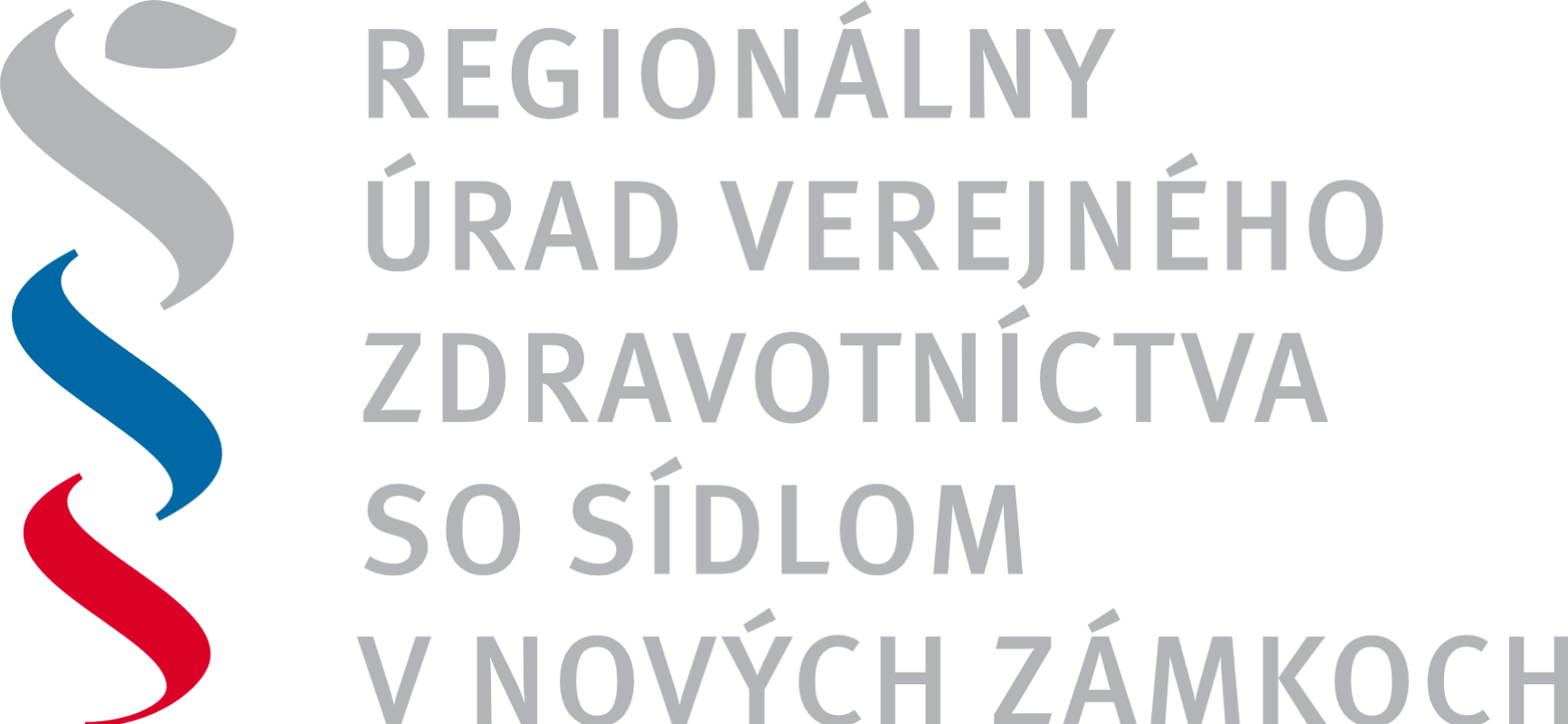 Skúsenosti zo ŠZD, ÚKP  v zariadeniach školského stravovania
RNDr. Eva Matušková
Vedúca oddelenia HDM
Pracovná porada vedúcich zamestnancov zariadení   školského stravovania, 
Nové Zámky 7.11.2024, Kino Mier
Štátny zdravotný dozor
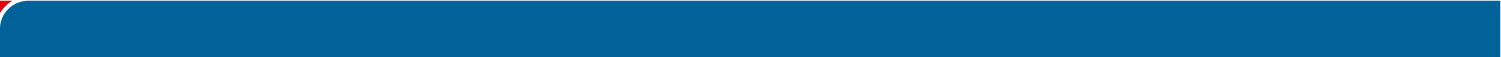 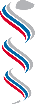 Legislatíva 
zákon č. 355/2007 Z.z o ochrane, podpore a rozvoji verejného zdravia a o zmene a doplnení niektorých zákonov v znení neskorších predpisov,
Zákon č. 152/1995 Z.z  o potravinách v znení neskorších predpisov
Vyhláška MZ SR č. 533/2007  o podrobnostiach o požiadavkách  na zariadenia spoločného stravovania
vyhláška MZ SR č. 75/2023 Z. z. o podrobnostiach o požiadavkách na zariadenia pre deti a mládež.
Skúsenosti zo ŠZD, ÚKP a Auditov  v zariadeniach školského stravovania
Prevádzkový poriadok
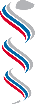 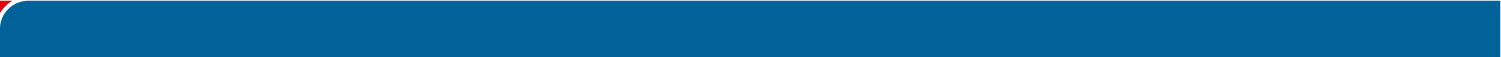 Usmernenie ÚVZ SR č. ÚVZSR/OHDM/903/2368/2023 zo dňa 25.01.2023 vo veci PP v ZŠS:

novelou § 26 zák. č. 355/2007 Z.z. bola zrušená povinnosť prevádzkovateľov zariadení spoločného stravovania vypracovať prevádzkový poriadok a predložiť ho RÚVZ na schválenie,

podľa čl. 5 Nariadenia EP a R č. 852/2004 o hygiene potravín musí mať prevádzkovateľ zariadenia školského stravovania zavedené a trvalo zachovávať postupy založené na zásadách HACCP a mať vypracovanú dokumentáciu HACCP.
Skúsenosti zo ŠZD, ÚKP a Auditov  v zariadeniach školského stravovania
Nedostatky pri ŠZD
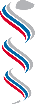 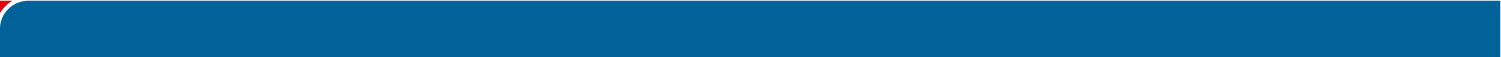 zo strany prevádzkovateľa ŠJ
zo strany vedúcej školskej jedálne
zo strany zamestnancov ŠJ
Skúsenosti zo ŠZD, ÚKP a Auditov  v zariadeniach školského stravovania
Prevádzkovateľ  ŠJ
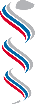 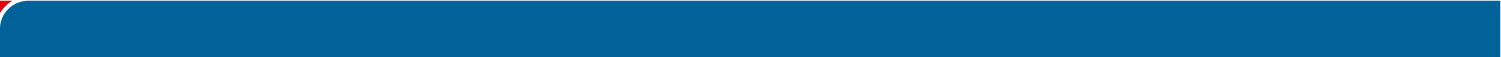 Stavebné usporiadanie 
Málo príslušných miestností (skladov)
Malé kuchyne
Nefunkčné lapače tukov
Chýbajú priestory na uskladnenie BRKO
Skúsenosti zo ŠZD, ÚKP a Auditov  v zariadeniach školského stravovania
Prevádzkovateľ  ŠJ
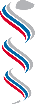 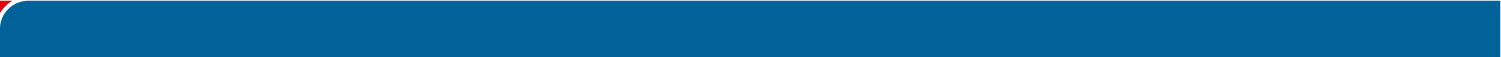 Technológia a vybavenie kuchýň
Zastaralé, opotrebované, nefunkčné
   (roboty, rúry, plynové horáky  atď..)
chýbajúca technológia (výdajné teplé pulty, konvektomaty,   umývačky riadu malý počet chladničiek, mrazničiek, chýba dvojdrez,  atď.) 
Opotrebovaný biely riad, čierny riad, pracovné plochy (dosky, kláty) 
pracovné stoly – rozhegané,  hrdzavé nohy  atď..)
Skúsenosti zo ŠZD, ÚKP a Auditov  v zariadeniach školského stravovania
Prevádzkovateľ  ŠJ
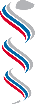 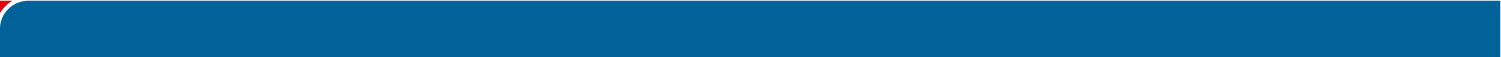 Vnútorné stavebné vybavenie 
Steny- maľovky – výskyt plesní!!!, sklady, šatne, kuchyne, miestnosti na čistenie zeleniny, 
popraskané steny – zlá statika budov, opadávanie omietky 
Opadané kachličky, porušená celistvosť podláh, 
Nedostatočné odsávanie, alebo žiadne
Skúsenosti zo ŠZD, ÚKP a Auditov  v zariadeniach školského stravovania
Prevádzkovateľ  ŠJ
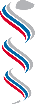 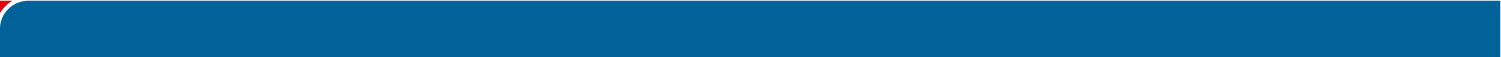 Vnútorné stavebné vybavenie 
Nefunkčné svietidlá
Chýbajúce, alebo roztrhané sieťky na oknách
Nedostatočný počet teplomerov, alebo nefunkčné 
Zastaralé prepravné nádoby, popraskané tesnenie
Skúsenosti zo ŠZD, ÚKP a Auditov  v zariadeniach školského stravovania
Vedúca  ŠJ
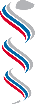 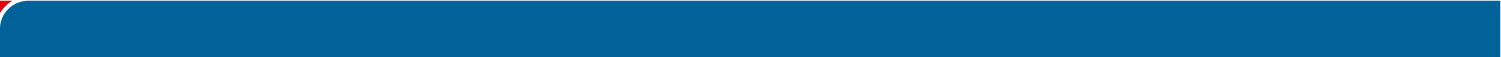 Dokumentácia
Zmluvy s odberateľmi BRKO (drtičky, alebo kompostéry) 
Metrologický program - kalibrácia teplomerov, ciachovanie váh
 Zabezpečenie dezinfekcie a regulácie živočíšnych škodcov  (§ 26 ods. 3 písm. b) zákona č. 355/2007 Z. z., a vedenie  evidencie o dezinfekcii a ničení živočíšnych škodcov - § 4 vyhlášky MZ SR č. 533/2007 Z. z.) 
 Záznamy o maľovke – nestačí „maľovali sme na jar“, školeniach zamestnancov
 Údaje  o dobe expirácie napr. mäsa (hlavne ak je nákup v obchode)Faktúry ? Bloky
Skúsenosti zo ŠZD, ÚKP a Auditov  v zariadeniach školského stravovania
Vedúca  ŠJ
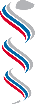 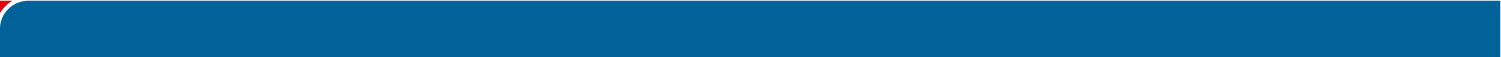 Vlastná interná kontrola prevádzkovateľa - (analýzy mikrobiologické) – § 4 ods. 2 písm. a) zákona č. 152/1995, kapitola II čl. 5 ods. 2 písm. f) nariadenia č. 852/2004)
 Zabezpečovanie kontroly ukazovateľov kvality pitnej vody-   (§ 26 ods. 4 písm. h) zákona č. 355/2007 Z. z, § 2 vyhlášky MZ SR č. 91/2023 Z. z.) 
 Vedenie evidencie o vykonanej kontrole pri preberaní surovín (evidencia počas dvoch rokov - § 26 ods. 4 písm. d) zákona č. 355/2007 Z. z.) 
 Oddelené skladovanie prípravkov + dokumentácia o používanom obalovom materiáli (napr. dodacie listy, vhodnosť a jeho uchovávanie - § 8 zákona č. 152/1995 Z. z., Príloha II, kapitola X nariadenia č. 852/2004)
Skúsenosti zo ŠZD, ÚKP a Auditov  v zariadeniach školského stravovania
Vedúca  ŠJ
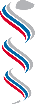 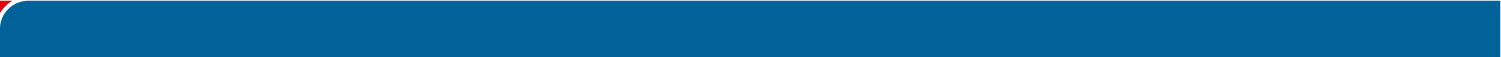 Používanie textilných uterákov
 Samostatne neuskladnené čistiace prostriedky a ich evidencia (skladovanie čistiacich a dezinfekčných prostriedkov v priestoroch oddelených od priestorov, kde sa manipuluje s potravinami a pod. - druhá časť 8. hlava PK SR - Príloha č. 1, príloha II, kapitola I, bod 10. nariadenia č. 852/2004, § 4 ods. 2 písm. b) zák. č. 152/1995 Z. z). Čistiace a sanitačné postupy (§ 89 výnosu MP SR a MZ SR č. 981/1996-100) 
 Lekárničky – zdravotnícky materiál (po expirácii, nedoložený)
 Cudzie osoby v kuchyni – ani rodičia!!!!
Skúsenosti zo ŠZD, ÚKP a Auditov  v zariadeniach školského stravovania
Vedúca  ŠJ
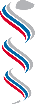 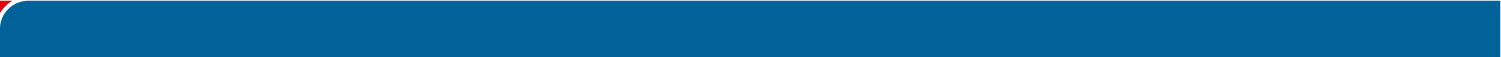 Stravovanie
polotovary (mrazené–pirohy, zelenina)
Pozor na tovar po expirácii
Rozmrazovanie mäsa – nesprávne 
Chladené mäso – nadbytok???
Jedálny lístok – veľa sladkých jedál MŠ – desiata,  olovrant, označovanie alergénov, označenie pôvodu mäsa a zmeny v JL prepísať (papierovo a internet) !!
Skúsenosti zo ŠZD, ÚKP a Auditov  v zariadeniach školského stravovania
Vedúca  ŠJ
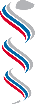 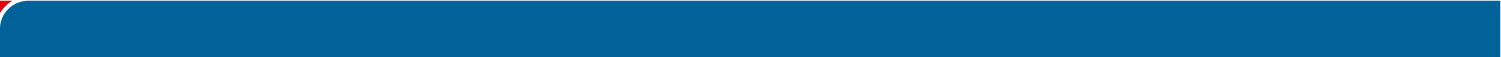 Stravovanie
Opätovné zmrazovanie mäsa!!!!
Nedostatočné zapisovanie teplôt, resp. nereálne teploty (HACCP)
Skladovanie potravín na zemi
Neoznačené otvorené potraviny (chýba dátum a čas) 
Nedostatočné farebne označenie pracovných plôch (odlepené značky), nožov, dosiek atď...
Skúsenosti zo ŠZD, ÚKP a Auditov  v zariadeniach školského stravovania
Usmernenie ÚNMS SR k používaniu váh ako určeného meradla v ZSS
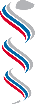 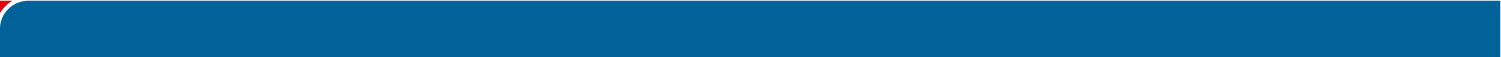 Nie všetky váhy používané v ŠJ sú určenými meradlami. 

Overeniu nepodliehajú váhy, ktoré sa v danom čase nepoužívajú na váženie predpísanej hmotnosti porcie jedla alebo váženie surovín pri príprave jedál. 


Overeniu nepodliehajú  váhy používané na iné účely ako ustanovuje zákon o metrológii, napr. váhy na vlastnú kontrolu hmotnosti surovín alebo kontrolné váženie dodávaného tovaru.
Skúsenosti zo ŠZD, ÚKP a Auditov  v zariadeniach školského stravovania
Kuchárky  ŠJ
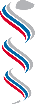 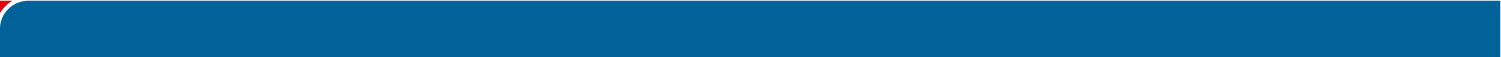 Práca s potravinou na nesprávnej pracovnej ploche
Utieranie riadu
Nedostatočný osobný ochranný odev hlavne  v malých prevádzkach
Nesprávna manipulácia s hotovými pokrmami- nepoužívajú jednorázové rukavice, alebo kliešte pri práci s hotovými pokrmami
Skúsenosti zo ŠZD, ÚKP a Auditov  v zariadeniach školského stravovania
Kuchárky  ŠJ
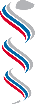 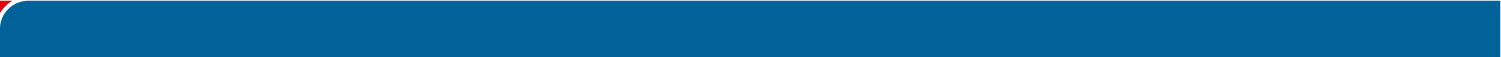 Vzorky stravy – malá vzorka  (min. 50 g) čaj, zarábaný nápoj – 48 hod. uchovávať
Šperky, gélové nechty
Opustenie pracoviska v pracovnom odeve
Fajčenie!!!!
Skúsenosti zo ŠZD, ÚKP a Auditov  v zariadeniach školského stravovania
Ďakujeme za pozornosť
nz.hdm@uvzsr.sk
nz.matuskova@uvzsr.sk
035/6912502
035/6912281
035/6912185
Školský program ovocie, zelenina, mlieko
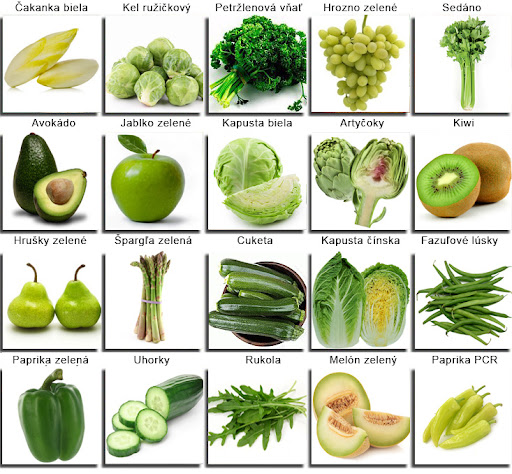 5. Stravovanie detí a mládeže
Školský program ovocie, zelenina, mlieko
- program poskytovania pomoci na dodávanie a distribúciu ovocia, zeleniny, mlieka a výrobkov z nich pre deti a žiakov v školách, 
- všeobecným cieľom programu je prispieť k zvýšeniu spotreby ovocia, zeleniny alebo mlieka a mliečnych výrobkov u zapojených detí, a prostredníctvom sprievodných vzdelávacích opatrení vplývať na správne stravovacie návyky detí a vytvárať pozitívny vzťah detí k poľnohospodárstvu 
- školský program je možné realizovať prostredníctvom školy, zariadenia školského stravovania alebo automatu,
- legislatíva: zákon 152/1995 o potravinách Z.z. – podlieha výkonu ÚKP a dodržiavaniu povinností podľa zák. č. 152/1995 Z.z. (skladovanie, zdravotná a odborná spôsobilosť osôb...)
5. Stravovanie detí a mládeže
Školský program ovocie, zelenina, mlieko
V škole poverená osoba - zamestnanec školy bude:
- zodpovedať za prebratie dodávok a vizuálnu kontrolu kvality výrobkov,
- koordinovať výdaj výrobkov žiakom,
- výrobky sa žiakom distribuujú počas dňa ako desiata či olovrant priamo do tried alebo na určenom mieste v priestoroch školy,
- ak nemá škola zodpovedajúce podmienky na skladovanie, musí výrobky distribuovať do 24 hod. od dodania,
- prostredníctvom automatu sa distribuujú iba mliečne výrobky.
5. Stravovanie detí a mládeže
Školský program ovocie, zelenina, mlieko
- Škola, ktorá sa rozhodne vykonávať školský program prostredníctvom ŠJ, musí ŠJ na túto činnosť splnomocniť (formulár Čestné vyhlásenie školy),
- Poskytovanie prostredníctvom školskej jedálne znamená, že  poverená osoba (vedúca jedálne alebo kuchárka) bude:
- zodpovedať za preberanie dodávok a vizuálnu kontrolu kvality výrobkov,
- koordinovať výdaj výrobkov,
- výrobky Školského programu nenahrádzajú stravovaciu jednotku,  nepoužívajú sa na prípravu jedál poskytovaných v ŠJ ani nenahrádzajú bežné školské stravovanie,
- výnimka iba pre ŠJ na tieto činnosti: ohriatie mlieka, príp. očistenie/ nakrájanie ovocia a zeleniny (viď príručka).
5. Stravovanie detí a mládeže
Školský program ovocie, zelenina, mlieko
Záver:
– podlieha výkonu ÚKP a dodržiavaniu povinností podľa zák. č. 152/1995 Z.z. (skladovanie, zdravotná a odborná spôsobilosť osôb...)
- zapracovať do prevádzkového poriadku zariadenia pre deti a mládež v prípade realizácie školského programu prostredníctvom školy, školskej jedálne i automatu.
5. Stravovanie detí a mládeže
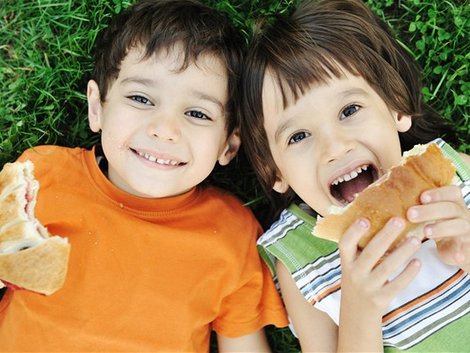 Ďakujem za pozornosť.